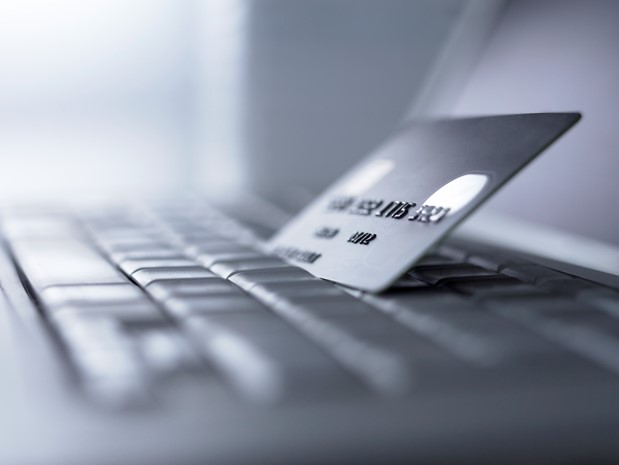 Opciones de financiación para pequeñas empresas y empresas emergentes
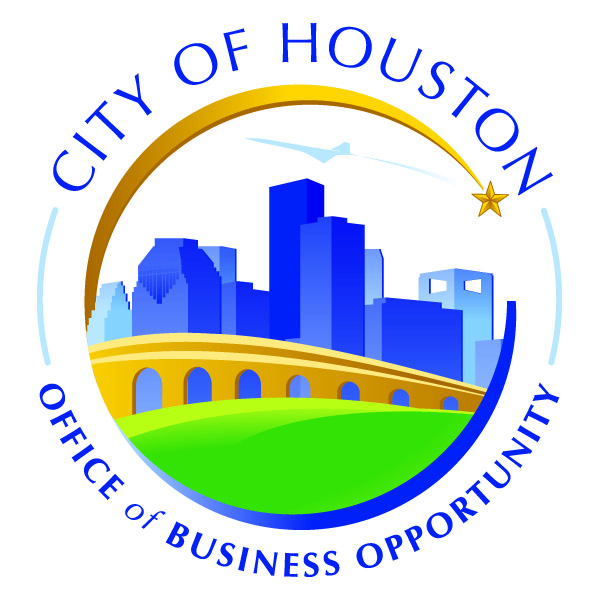 Oficina de Oportunidades de Negocios
Ciudad de Houston
El contenido de esta presentación tiene únicamente fines educativos. Usted debe realizar su propia investigación y buscar el asesoramiento de un profesional financiero autorizado, si es necesario para su situación individual.
OBJETIVOS
TEMAS
Preguntas para evaluar si necesita financiación externa
¿Puede satisfacer sus necesidades con su flujo de caja actual?
¿Cómo utilizaría fondos adicionales para su negocio?
¿Con qué urgencia necesita los fondos? ¿Puede pagar sus cuentas a tiempo?
¿Su negocio es estable? ¿Son predecibles su base de clientes y su flujo de caja? 
¿Está iniciando un nuevo emprendimiento, haciendo crecer un negocio o buscando alguna otra meta empresarial importante?
Prueba de comprensión  #1
¿Cuál de estas opciones no indica un caso convincente para la financiación externa?

Seleccione su respuesta a continuación:
Un desastre reciente o una temporada lenta han perturbado su negocio
No puede hacer los pagos de su prestamo comercial o de su tarjeta de crédito
Su nuevo producto tiene altos costos de fabricación
A
B
C
La financiación externa puede ayudarle a volver a la normalidad tras un desastre o una temporada lenta. También puede ayudarle con los costos elevados emergentes para lanzar un nuevo producto o servicio. Sin embargo, ser incapaz de pagar su deuda existente no suele situarle en una posición favorable para asumir más financiación externa.  La opción B es correcta.
Financiación de deudas vs. financiación de recursos propios
Financiación de deudas
Financiación de recursos propios
El dinero o el crédito se proporciona a cambio de pagos de intereses o tasas además del principal
Estos fondos deben ser reembolsados durante un periodo de tiempo con intereses
Los prestamistas no reciben propiedad parcial en el negocio
A menudo se requiere una garantía o un buen historial de crédito
Entre las fuentes se encuentran amigos, bancos, programas gubernamentales
El dinero se proporciona a cambio de la propiedad del negocio y de los beneficios futuros
Estos fondos no requieren reembolso
Los inversores suelen recibir propiedad parcial del negocio, dividendos o derechos de voto
Entre las fuentes se incluyen amigos, clientes, colegas del sector, inversores profesionales
Deuda vs. Recursos propios: ¿Qué tipo de financiación es la mejor?
Financiación de deudas
Financiación de recursos propios
Necesita financiación rápidamente
Quiere conservar todas sus ganancias
Su negocio tiene un historial fiable
Quiere opciones a corto y largo plazo
Tiene bienes o equipos para utilizar como garantía
Sus ingresos o su flujo de caja son limitados
Busca una inversión mayor
No necesita financiación inmediatamente
Quiere asesoramiento junto con la financiación
Su negocio es nuevo o está menos establecido
Está dispuesto a ceder el control y la autoridad a los inversores
Prueba de comprensión #2
¿Qué escenario de negocio se beneficiaría más de la financiación con recursos propios?

Seleccione su respuesta a continuación:
Un gimnasio necesita reemplazar los equipos rotos
No podrá hacer la nómina esta semana
Su nuevo y popular negocio tiene dificultades para generar ingresos
A
B
C
La financiación de recursos propios suele ser un proceso más largo, mientras que los problemas de nóminas y de sustitución de equipos son problemas más inmediatos.  Un negocio que busca ser rentable es un problema a más largo plazo que probablemente se beneficiará de una financiación importante y de la aportación de los inversores. La opción C es correcta.
Principales tipos de financiación externa
Inversión ángel
Micromecenazgo
Subvenciones / Premios / Estipendios
Prestamos y líneas de crédito
Capital riesgo
Inversión ángel
Inversiones de recursos propios que no tienen que ser reembolsados
Individuos (incluidos amigos o familiares) con un alto patrimonio neto que invierten sus fondos personales
A menudo son la primera fuente de financiación externa para negocios emergentes con alto potencial de crecimiento
Normalmente se especializan por ubicación, sector industrial o etapa en función de su experiencia
Los inversores se convierten en propietarios parciales y pueden influir en las decisiones de negocio
Las empresas suelen recibir tanto financiación como asesoría
Enfoque de inversión a largo plazo que busca altos retornos
Resumen: Los inversores ángeles son inversores privados en fase inicial que invierten en empresas  emergentes y en pequeñas empresas con un potencial de altos retornos a cambio de obtener recursos propios en la empresa. Normalmente, las inversiones son de entre $15,000 y $250,000.

Pasos:
Encuentre un inversor o una agencia de inversión: busque inversores que financien empresas similares según su ubicación, sector industrial o etapa 
Presente su plan de negocio
Diligencia debida - los inversores revisan las finanzas, el equipo directivo, la estructura del negocio, etc.
Defina los términos, las condiciones y los inversores para la inversión
Reciba su inversión
Complete los formularios requeridos y actualice a los inversores con regularidad
Términos clave:
Sindicato
Inversor acreditado
Haga clic en el término para obtener su definición
Catálogo
Micromecenazgo
Resumen: a través de plataformas en línea, un gran número de personas invierten pequeñas cantidades de dinero a cambio de recompensas, intereses o recursos propios.

Pasos:
Encuentre un tipo de plataforma en línea apropiado y regístrese.
Prepare los formularios pertinentes, las finanzas, el plan de negocio, etc.
Cree una propuesta convincente
Diligencia debida: la plataforma revisa las finanzas, el equipo directivo, la estructura del negocio, los registros necesarios, etc.
Reciba su financiación y pague las cuotas de la plataforma
Proporcione recompensas, acciones de la empresa o ventajas prometidas a los inversores
Cuatro tipos: recursos propios, deudas, recompensas y donaciones
Micromecenazgo de recompensas - los financiadores reciben recompensas o productos en base a su nivel de financiación aportado
Micromecenazgo de donaciones - las organizaciones sin fines de lucro y de beneficencia suelen utilizar estas plataformas para recaudar fondos
Las inversiones basadas en recursos propios, recompensas o donaciones no tienen que ser reembolsadas
Útil para negocios poco convencionales, pero las ideas impopulares pueden no recaudar nada
Los negocios pueden recaudar dinero mientras construyen una base de clientes y una comunidad de seguidores
El proceso es rápido, suele durar entre 21 y 90 días, y las plataformas ofrecen un apoyo exhaustivo
Términos clave:
Préstamo entre particulares
Tasa interna de retorno
US GAAP
Haga clic en el término para obtener su definición
Catálogo
Subvenciones / Premios / Estipendios
Resumen: una donación monetaria proporcionada para un propósito específico. Estas oportunidades tienen requisitos de elegibilidad, no requieren reembolso y suelen ofrecer menos de $10,000.

Pasos:
Encuentre una oportunidad alineada con su negocio
Revise la elegibilidad y los requisitos de la propuesta
Identifique el problema que intenta resolver
Cree y presente una propuesta de subvención
Reciba su financiación
Presente la documentación de seguimiento y los informes
Otorgadas por empresas, fundaciones, entidades gubernamentales, organizaciones sin fines de lucro y otras entidades
Los criterios de elegibilidad suelen basarse en categorías demográficas, ubicación o sector industrial 
Algunas subvenciones requieren fondos equivalentes
Las subvenciones gubernamentales tienen estrictos requisitos de cumplimiento y presentación de informes
Término clave:
Anuncio de oportunidad de financiación
Haga clic en el término para obtener su definición
Catálogo
Prestamos y líneas de crédito
Inversiones de deuda que deben ser reembolsadas
Ampliamente disponibles en bancos, cooperativas de crédito, prestamistas P2P y plataformas en línea
Las opciones incluyen prestamos a plazo, prestamos de la Agencia Federal de Pequeños Negocios de Estados Unidos (SBA, por sus siglas en inglés), líneas de crédito para negocios, microprestamos, tarjetas de crédito
Los diferentes programas de prestamos tienen requisitos específicos de elegibilidad, propósitos y usos permitidos
Los prestamistas varían mucho en cuanto a tipos de interés, plazos de reembolso, penalizaciones y comisiones
Nuevos negocios sin garantía se enfrentan a más dificultades
El historial de crédito personal o del negocio puede afectar a la financiación
Resumen: financiación proporcionada a un negocio que se reembolsa junto con intereses o tasas. Los prestamos de la SBA pueden variar entre $500 y $5.5 millones.

Pasos:
Busque prestamistas y productos de prestamo que ofrezcan términos de reembolso y tasas de interés competitivas, lo que puede incluir su banco o cooperativa de crédito actual
Revise los informes crediticios personales y del negocio en busca de errores
Presente la solicitud después de haber preparado su plan de negocio, sus finanzas, etc. 
Responda a los prestamistas que le pidan documentos o información adicional
Revise los términos y condiciones
¡Reciba sus fondos!
Comience el reembolso
Términos clave:
Prestamo de la SBA
Garantía
Crédito pignoraticio
Empréstito garantizado
Crédito rotativo
Instituciones Financieras para el Desarrollo Comunitario
Haga clic en el término para obtener su definición
Catálogo
Capital riesgo (VC, por sus siglas en inglés)
Inversiones en recursos propios que no tienen que ser reembolsados
A menudo se especializan por ubicación, sector industrial o etapa
Accesible a algunos negocios en fase avanzada con alto potencial de crecimiento que no pueden recibir financiación tradicional
Los inversores se convierten en propietarios parciales y pueden influir en las decisiones del negocio
Los negocios a menudo reciben tanto financiación como asesoría
Proporciona importes de inversión más elevados que las inversiones de deuda o ángeles, a menudo a partir de $500,000
Enfoque de inversión a largo plazo que busca adquisición, salida u oferta pública
Resumen: Las agencias de capital riesgo son inversores profesionales que proporcionan grandes cantidades de financiación a cambio de ser propietarios, o de acciones, de negocios de alto crecimiento. 

Pasos:
Encuentre un inversor o una agencia de inversión: busque inversores que financien empresas similares en función de su ubicación, sector industrial o etapa 
Presente su pitch deck
Diligencia debida - los inversores revisan las finanzas, el equipo directivo, la estructura del negocio, etc.
Defina los términos, las condiciones y los inversores para la inversión
¡Reciba su inversión!
Complete los formularios requeridos y actualice a los inversores con regularidad
Términos clave:
Salida
Oferta pública de adquisición
Sociedad de Inversión Especializada en Pequeñas Empresas
Oferta pública de venta
Haga clic en el término para obtener su definición
Catálogo
Prueba de comprensión #3
¿Cuál de estas opciones es una buena opción de financiación a la hora de expandir un restaurante con éxito a una nueva ubicación?

Seleccione su(s) respuesta(s) a continuación:
Capital riesgo					Micromecenazgo
Prestamos						Subvenciones
A
C
B
D
Los prestamistas favorecen a los negocios con un historial de éxito, y el micromecenazgo permite a un negocio recaudar fondos mientras hace crecer su base de clientes. Los inversores de capital riesgo esperan un crecimiento rápido y un alto retorno, mientras que las subvenciones no suelen ofrecer suficiente financiación. Las opciones B y C son correctas.
¿Qué documentos e información debe preparar?
Capital riesgo e inversión ángel:
Pitch deck
Etapa de la empresa
Cantidad y uso de los fondos, antes de la financiación
Valoración
Equipo directivo y experiencia en el sector
Visión a largo plazo (adquisición, IPO, etc.)
Análisis de la industria, el mercado y la base de clientes
Tracción de clientes e ingresos
Validación del mercado
Micromecenazgo:
Registro de la empresa y cuenta bancaria
Cantidad y uso de los fondos, antes de la financiación
Herramientas de marketing
Página web y de redes sociales
Datos financieros 
Equipo directivo y experiencia en el sector
Tracción de clientes e ingresos
Formulario C de la SEC  (para el micromecenazgo de recursos propios)
Prestamos:
Plan de negocio
Cantidad y uso de los fondos, financiación anterior
Historial de crédito personal y del negocio
Datos financieros
balance, pérdidas y ganancias (P&L), flujo de caja, extractos bancarios, declaraciones de impuestos personales
Garantías o bienes
Equipo directivo y experiencia en el sector
Recursos adicionales y fuentes de financiación
Recursos adicionales
Herramienta de estimación de prestamos para negocios
Cómo establecer un crédito comercial
Cómo acceder y mejorar su crédito personal
Cómo encontrar y obtener una subvención para un pequeño negocio
Guía para la captación de capital semilla (para empresas emergentes)
Cómo encontrar inversores y conseguir intros por correo electrónico
Consultas legales para pequeñas empresas de Houston (HSBLC)
Fuentes de financiación adicionales
Ahorro personal y jubilación
Pólizas de seguro de vida
Prestamo o refinanciación sobre el capital de la vivienda
Línea de crédito con garantía hipotecaria (HELOC, por sus siglas en inglés)
Programas de aceleración e incubadoras
Financiación de facturas o factorización
Agencia Federal de Pequeños Negocios de Estados Unidos (sba)
Una agencia federal que proporciona asesoramiento, capital y experiencia en contratación a las pequeñas empresas
Ofrece muchos programas de financiación para ayudar a los negocios a recibir préstamos, capital de inversión, asistencia en caso de desastre, bonos de garantía y subvenciones

sba.gov
OFICINA DE OPORTUNIDADES DE NEGOCIOS (OBO)
Un departamento de la ciudad comprometido con el cultivo de un entorno económico inclusivo y competitivo en la ciudad de Houston mediante la promoción del éxito de las pequeñas empresas y el desarrollo de la mano de obra de Houston, con un énfasis especial en los negocios históricamente infrautilizados y en las personas desfavorecidas. 

houstontx.gov/obo
GRACIAS!
Esperamos que esta herramienta le haya sido útil a la hora de explorar opciones de financiación.

Si desea orientación adicional, puede completar esta evaluación de financiación en houstontx.gov/obo/financingtools.html.
Evaluación de la financiación
Volver al principio
Catálogo